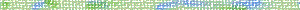 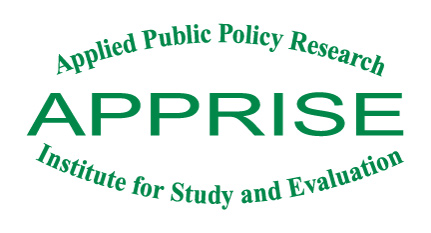 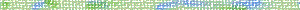 WAP Warm Climate Weatherization:Opportunities for Energy Savings
Kevin McGrath and Dan Bausch
NASCSP Winter Training Conference
March 1, 2018
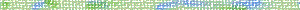 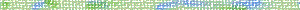 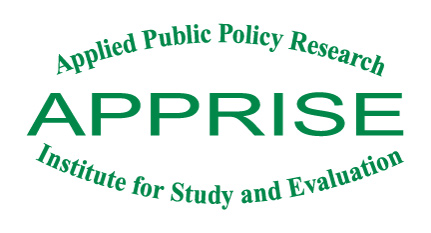 Outline
Needs Assessment – What is the level of need for low-income weatherization in warm climates? 

WAP Performance in Warm Climates – What can results from the National ARRA-period Evaluation tell us about WAP success in warm climates?

New LIHEAP Performance Measures – What can the new data that states are collecting for LIHEAP reporting tell us about opportunities in warm states?
2
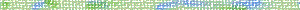 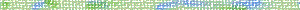 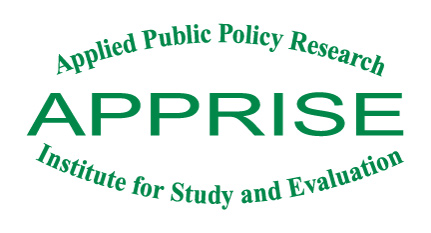 Needs Assessment for Low-Income Weatherization in Warm Climates
3
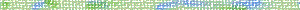 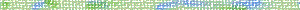 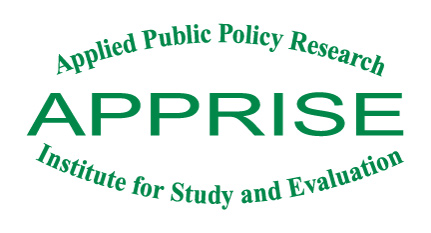 Climate Zones
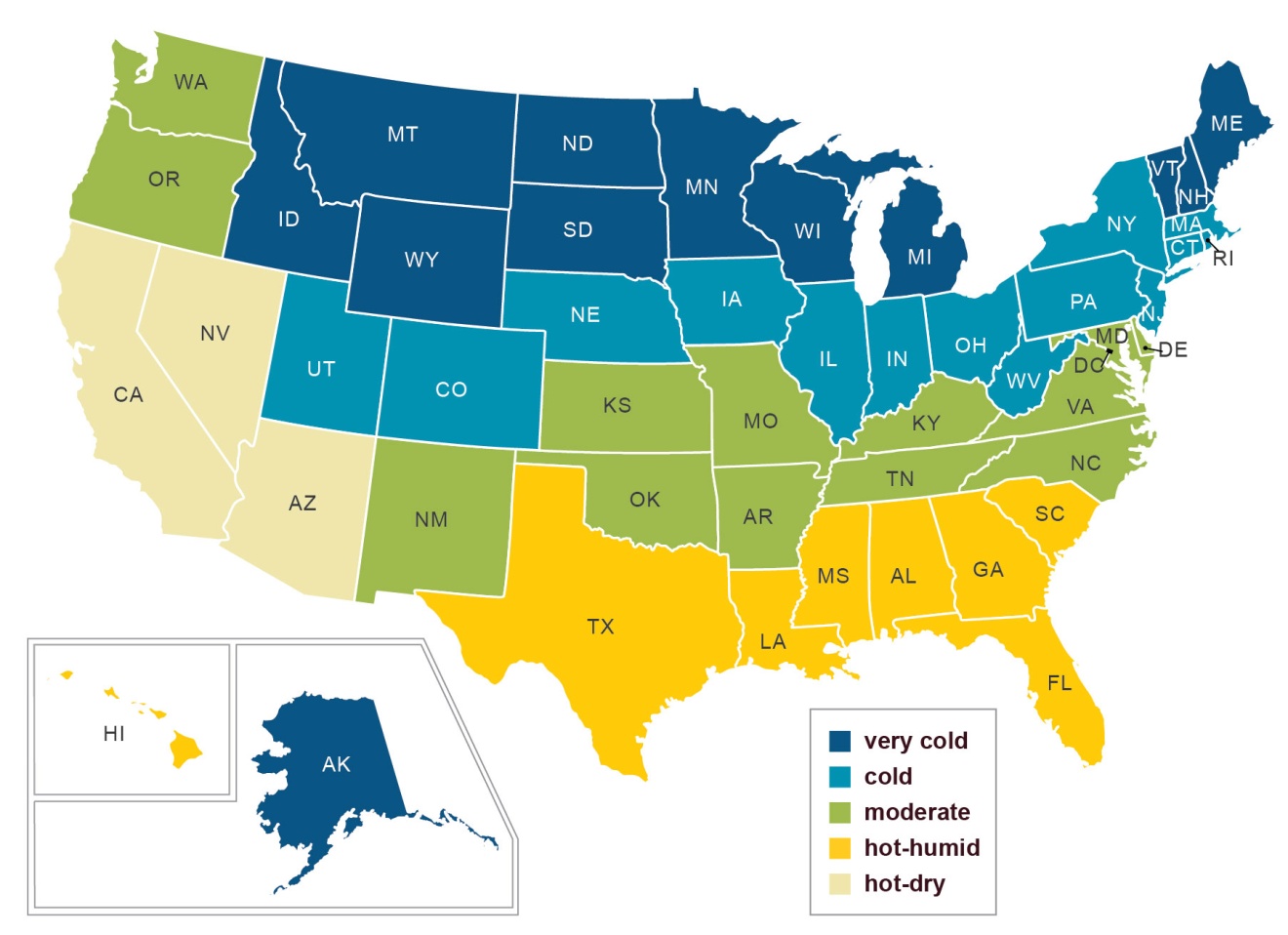 4
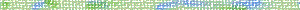 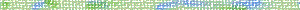 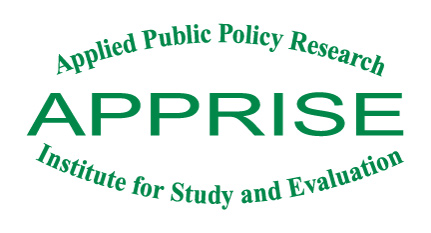 WAP Eligible Population
Source: 2016 American Community Survey (ACS)
5
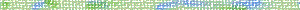 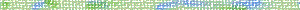 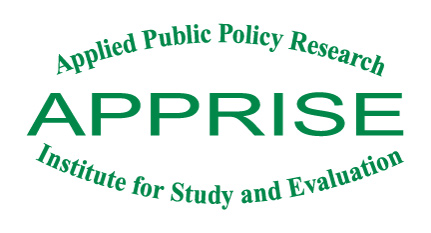 WAP Population Served
Source: 2016 ACS, WAPTAC Funding Survey (PY2006-PY2015)
6
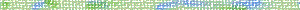 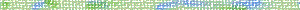 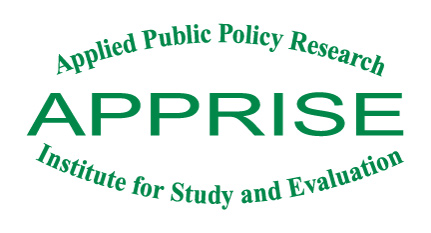 Census Regions
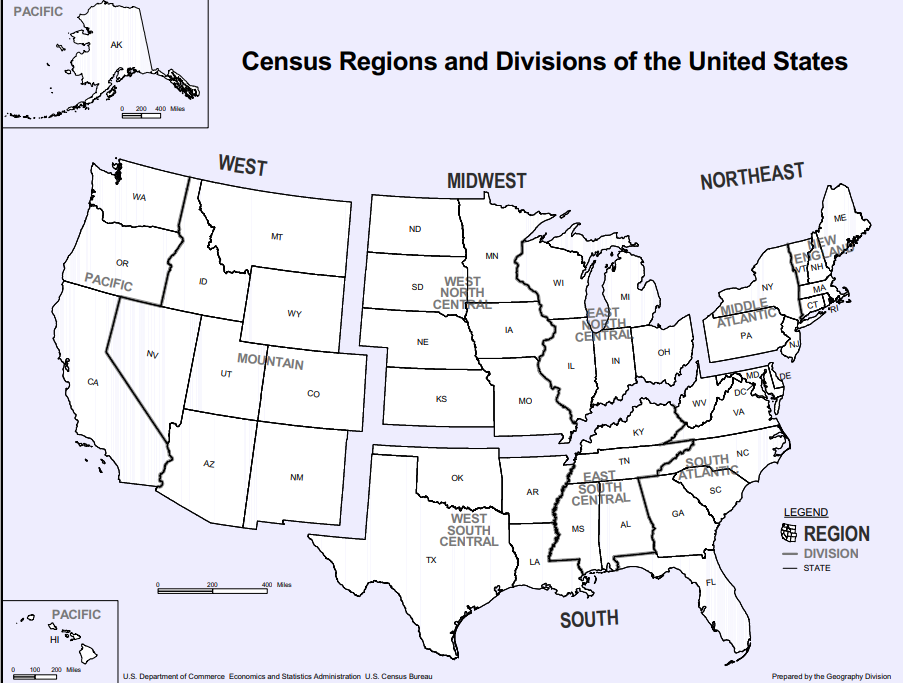 7
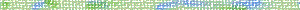 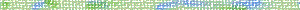 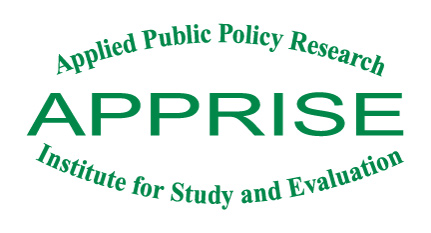 Average Annual Consumption (MMBtus)Low-Income Households
Source: FY 2014 LIHEAP Home Energy Notebook Estimates 
Low-income = households income-eligible for LIHEAP under federal guidelines
8
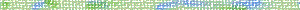 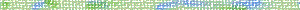 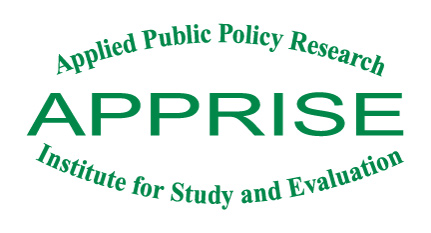 Source Energy
EPA recommends using source energy when comparing across different fuel mixes.

“EPA has determined that source energy is the most equitable unit of evaluation. Source energy represents the total amount of raw fuel that is required to operate the building. It incorporates all transmission, delivery, and production losses. By taking all energy use into account, the score provides a complete assessment of energy efficiency in a building.”

Source: https://portfoliomanager.energystar.gov/pdf/reference/Source%20Energy.pdf
9
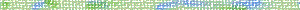 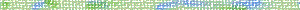 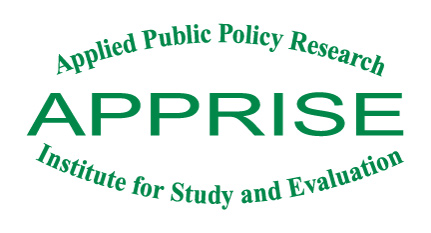 Average Annual Consumption (MMBtus)Low-Income Households – Source Energy
Source: FY 2014 LIHEAP Home Energy Notebook Estimates Converted to Source Energy
Low-income = households income-eligible for LIHEAP under federal guidelines
10
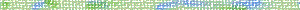 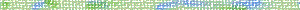 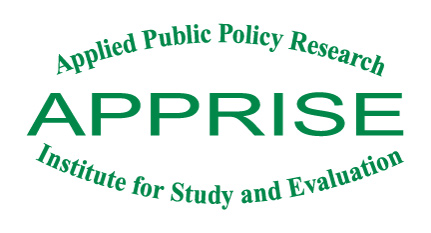 Average Annual ExpendituresLow-Income Households
Source: FY 2014 LIHEAP Home Energy Notebook
Low-income = households income-eligible for LIHEAP under federal guidelines
11
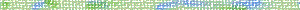 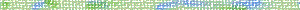 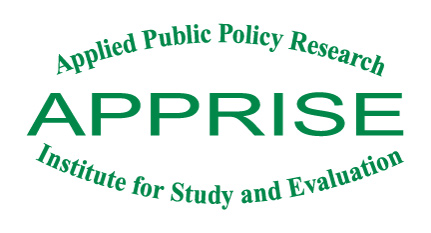 Average Annual Energy BurdenLow-Income Households
Source: FY 2014 LIHEAP Home Energy Notebook
Low-income = households income-eligible for LIHEAP under federal guidelines
12
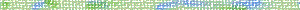 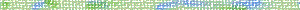 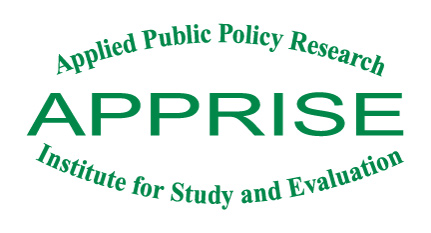 WAP Eligible Population:Main Heating Fuel
Source: 2016 ACS
13
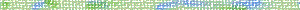 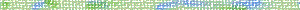 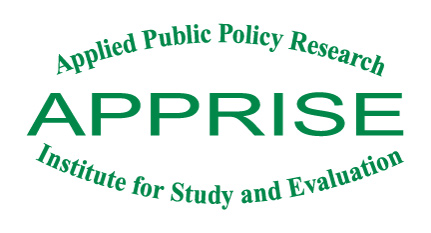 WAP Eligible Population:Owner/Renter Status
Source: 2016 ACS
14
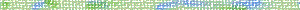 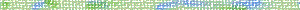 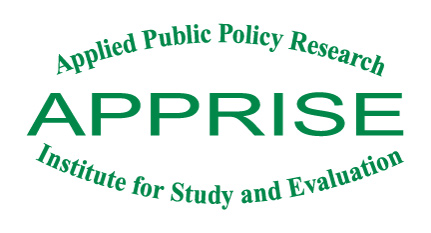 WAP Eligible Population:Housing Unit Type
Source: 2016 ACS
15
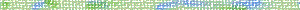 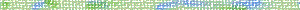 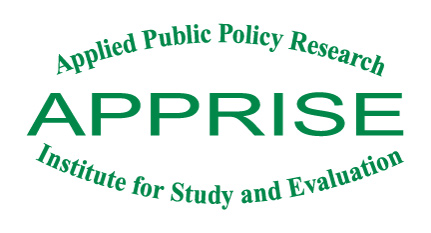 WAP Eligible Population:Housing Age
Source: 2016 ACS
16
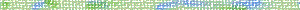 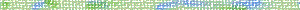 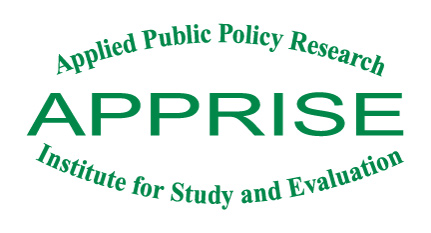 WAP Eligible Populationin Hot-Humid Zone: Deeper Look
What are some of the household and housing unit characteristics that are important when considering how to target the population?
Owner/renter status
Housing unit type
Main heating fuel
Age of housing stock
17
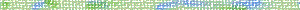 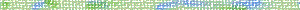 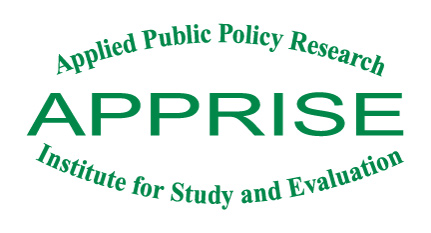 WAP Eligible Population:Owner/Renter by Housing Unit Typefor Hot-Humid Zone
Source: 2016 ACS
18
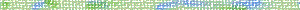 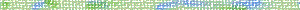 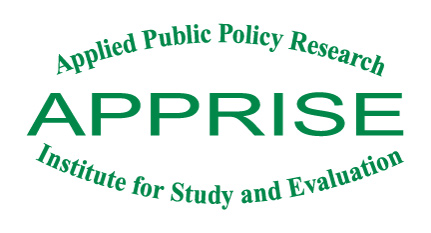 WAP Eligible Population:Housing Unit Type by Heating Fuelfor Hot-Humid Zone
Source: 2016 ACS
19
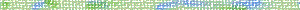 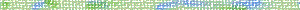 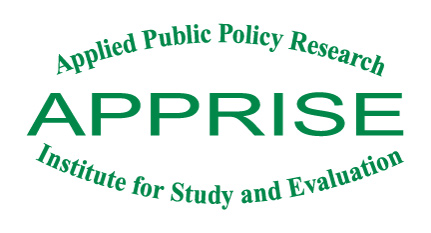 WAP Eligible Population:Housing Unit Type by Housing Agefor Hot Humid Zone
Source: 2016 ACS
20
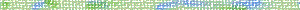 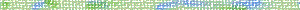 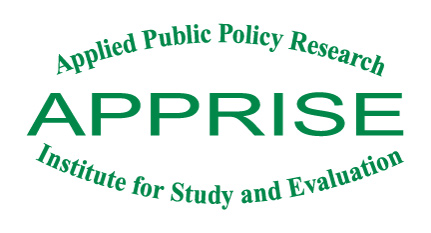 Targeting WAP EligiblePopulation in Hot-Humid Zone
Mainly electric heat, equal proportions owner/renter, mainly SF homes but greater proportion of MH than other zones
If targeting owners, looking at SFA/SFD with some more gas opportunities and older buildings
If able to reach renters, looking at SMF/LMF with mostly electric opportunities in slightly newer buildings
21
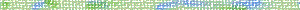 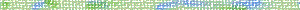 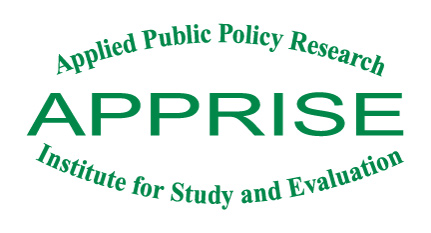 Other Demographic and Regional Changes
Dramatic population increase
Increase in Air Conditioning
Since 1993, electricity consumed for air conditioning in the South has increased 43% (EIA, 2009 RECS).
Increase in the number of hot days above 95 degrees in the Southeast since 1970 and expected to increase in the coming decades (National Climate Assessment).
22
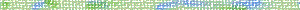 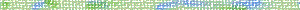 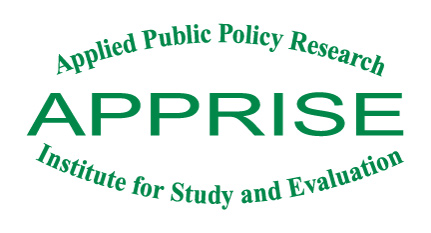 WAP Performance in Warm Climates: 
Findings from the National WAP ARRA Evaluation
23
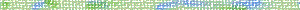 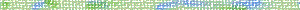 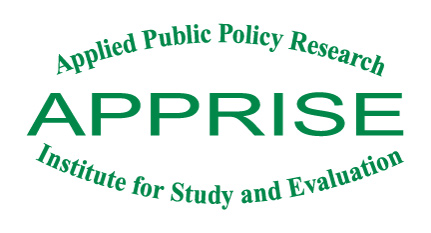 National WAP Evaluation
Comprehensive, peer-reviewed evaluation efforts examining WAP during two distinct periods to produce national and regional climate zone results.


PY 2010 ARRA Evaluation
Assess program during ARRA period
Client data collected for ~35,000 WAP households
Energy usage data collected from ~400 utilities
24
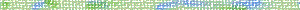 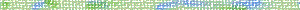 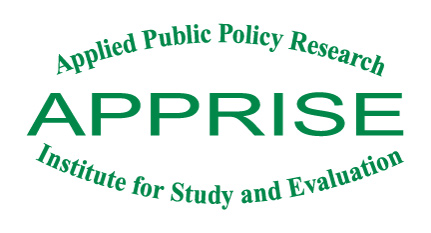 WAP During ARRA
25
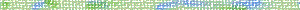 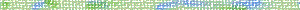 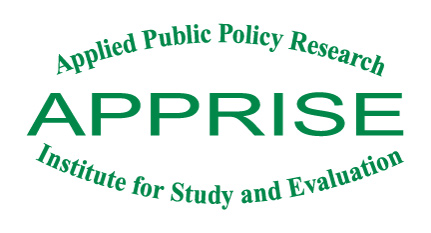 Climate Zones
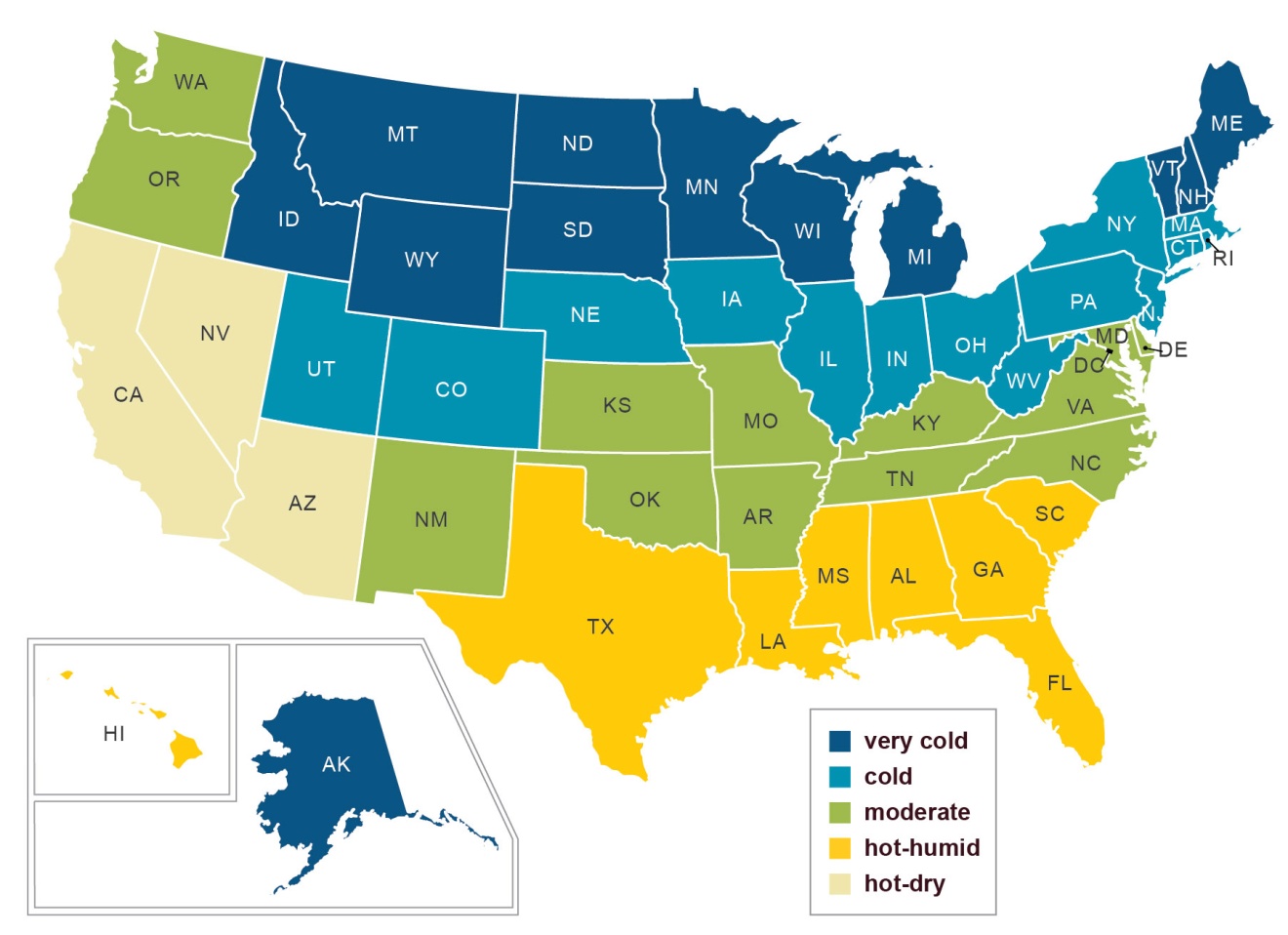 26
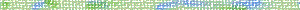 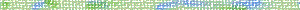 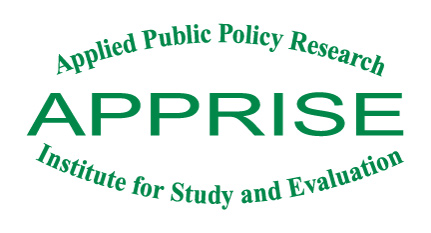 WAP Single Family Homes By Climate, PY 2010
27
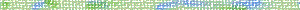 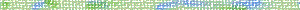 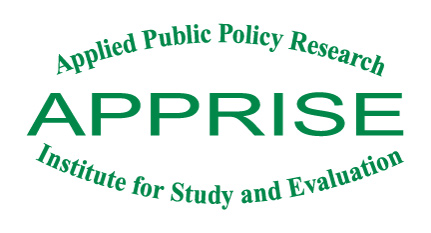 Home Characteristics
28
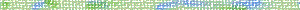 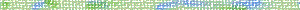 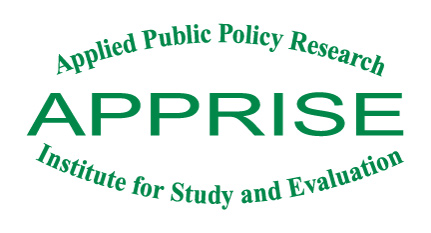 Home Characteristics in WarmClimates
Central AC used by 60% of WAP households in warm zones compared to 30% in the cold zone and 15% in the very cold zone
Electric supplemental heat use is 2 times as much as in colder climates
Air leakage rates highest at more than 3,400 CFM50.
29
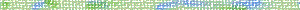 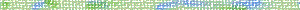 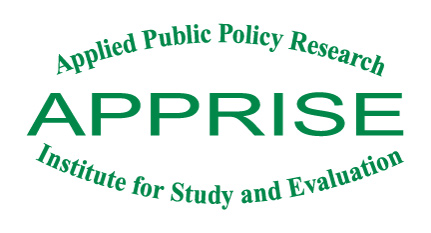 Gas Savings by Climate,2010
30
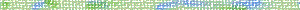 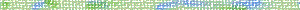 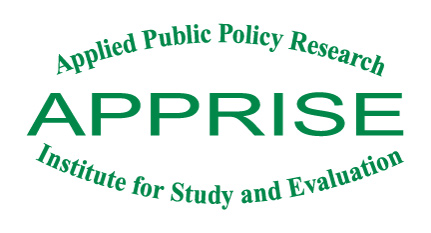 Electric Savings for Gas-Heated Homes by Climate, 2010
31
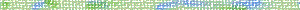 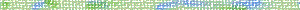 Gas + Electric MMBtus for Gas Heated Homes (Source Energy Comparison)
32
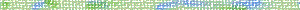 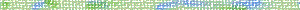 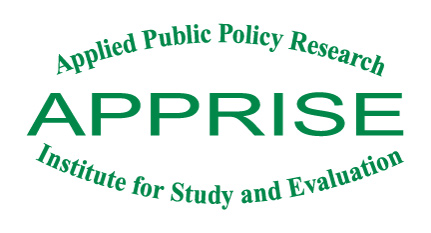 Savings for Gas-Heated Homes
Hot-Humid had lower gas savings amounts, but had comparable percentage savings to the Very Cold Region due to lower pre-WAP usage.
Hot-Humid and Moderate had the highest electric baseload savings for gas-heated homes.
When combining results and looking at source energy, Moderate does better in overall savings than Very Cold and Hot-Humid has approximately the same as Very Cold.
33
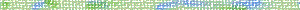 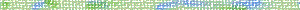 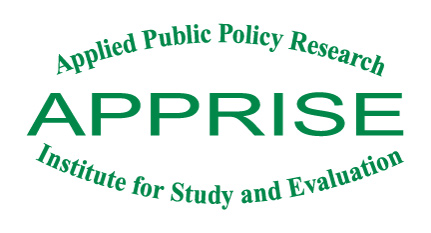 What about Electric Main Heat Households?
Warm: <3,500 HDD65 
Cold: =>3,500 HDD65
34
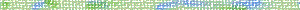 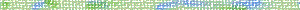 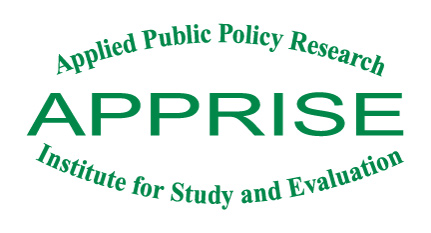 Measures Installed
35
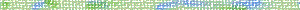 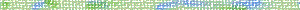 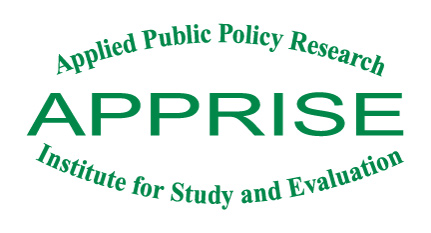 Measures Installed (Cont.)
36
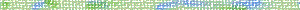 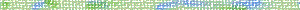 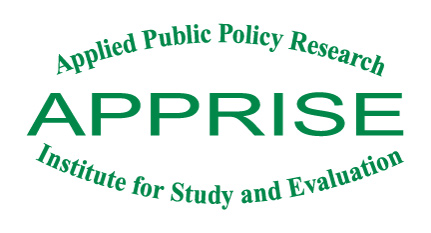 Job Costs
37
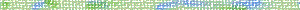 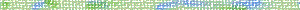 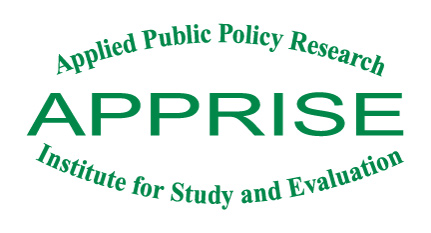 Summary of Findings
WAP can produce strong savings in warm climates, as shown in the ARRA period
Savings for gas-heated home in Hot-Humid and Moderate climate zones comparable to Very Cold.
Savings for electric-heated homes in warm climates comparable to cold climates.
Measure installation rates show room for improvement
Analysis across climate zones points to the need to prioritize high usage and major measures
38
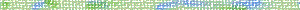 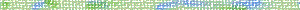 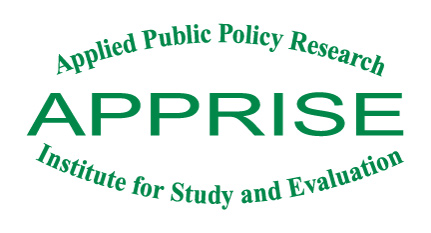 New LIHEAP Performance Measures Data
39
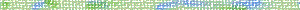 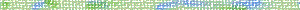 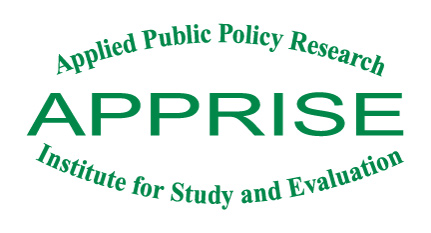 LIHEAP Performance Measures
Beginning with FY 2016, HHS required all states to submit data for four new LIHEAP Performance Measures
The Benefit Targeting Index
The Burden Reduction Targeting Index
The Restoration of Home Energy Service
The Prevention of Loss of Home Energy Service
40
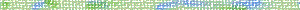 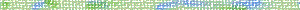 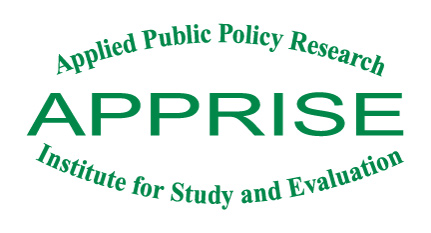 Data Collected
States are collecting valuable information about the low-income households from utilities and energy vendors in support of this reporting requirement
Annual Main Heat Expenditures
Annual Electricity Expenditures
Annual Main Heat Usage [Optional]
Annual Electricity Usage [Optional]
Use of Supplemental Heat (electric, wood, other) [Optional]
Use of Air Conditioning (central AC, wall/room) [Optional]
41
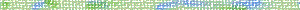 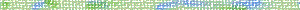 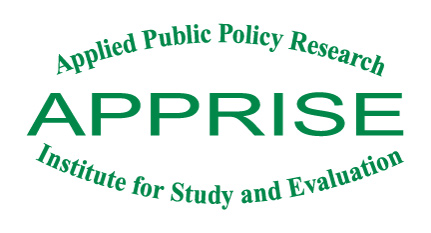 Valuable Results
Average annual energy expenses by fuel type
Average energy burden by fuel type
Statistics for all LIHEAP households versus top 25% based on energy burden
42
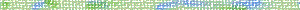 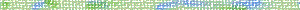 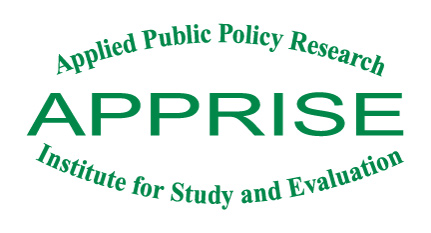 Example #1 – Expenditures
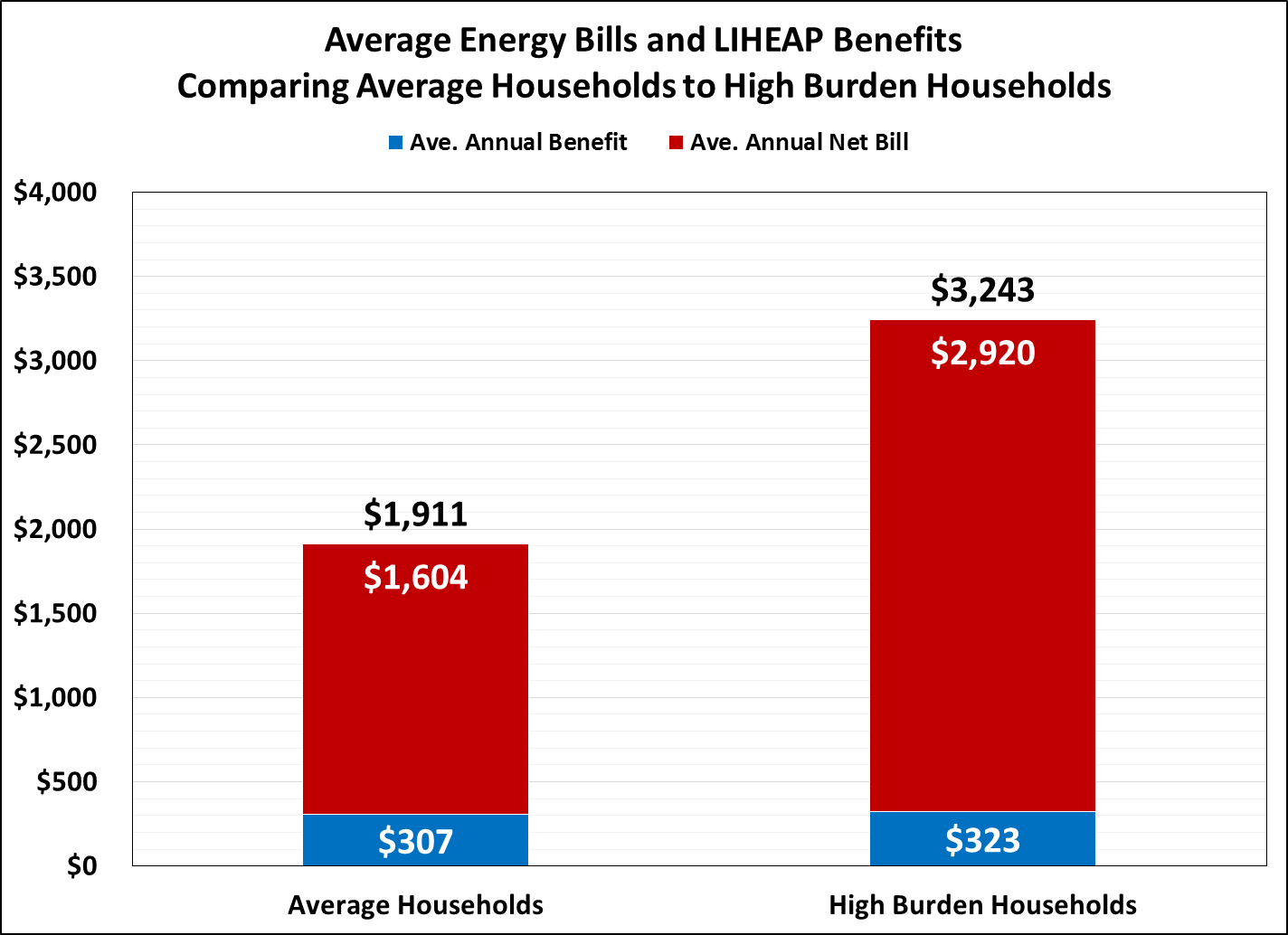 The data show that some recipients have very high energy bills – average for high burden recipients is >$3,000
43
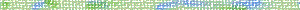 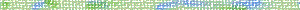 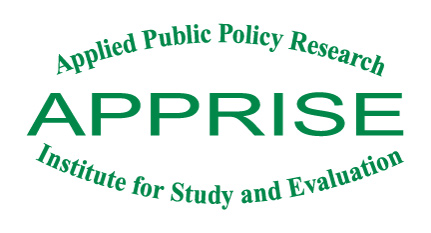 Example #2 – Energy Burden
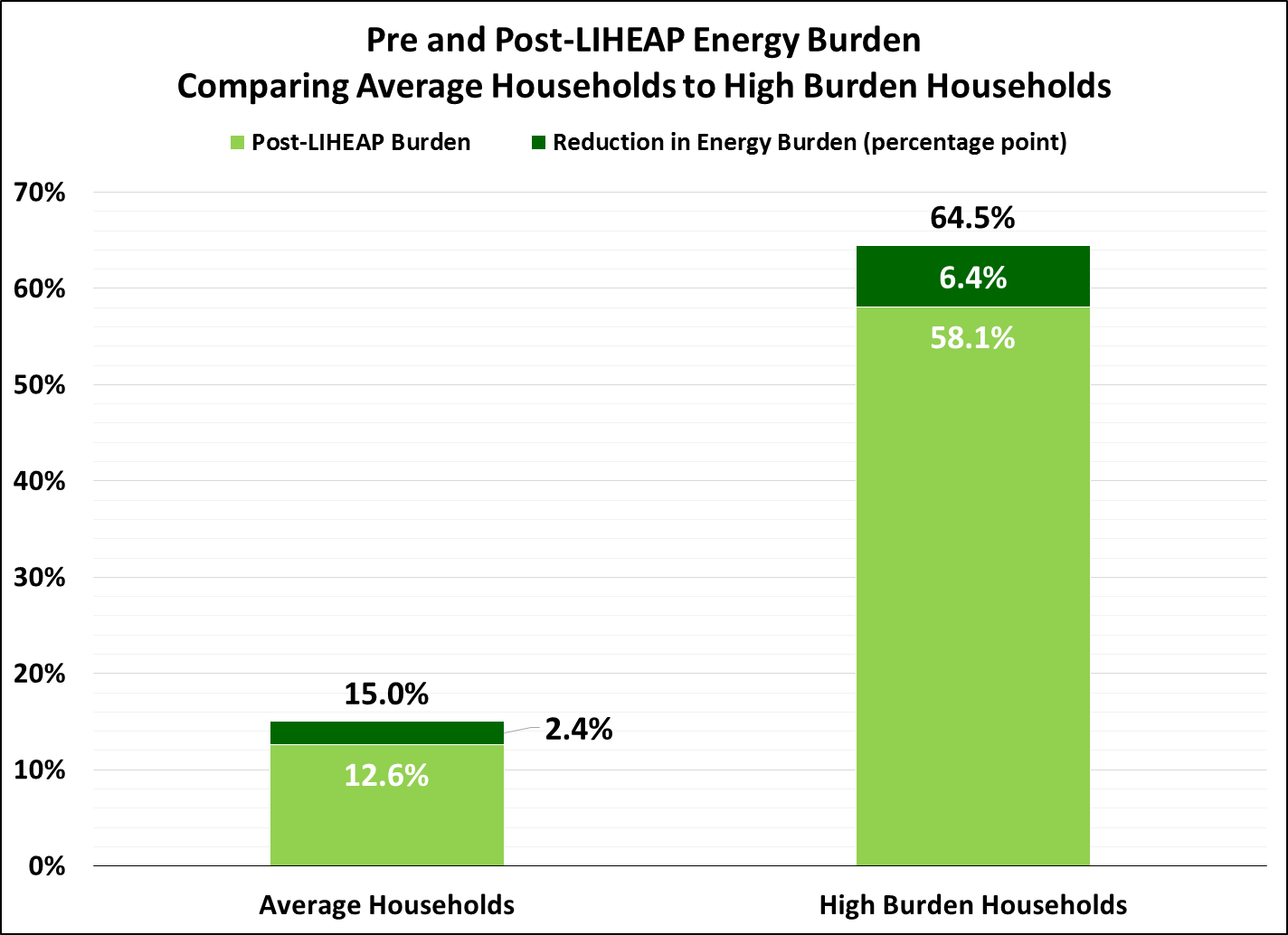 The data show that some recipients have very high energy burden – average for high burden recipients is 4x greater than all recipients
44
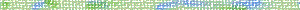 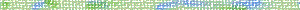 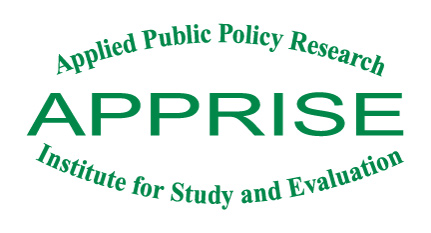 Example #3 – Equipment Use
Supplemental Heating Use – 4% of all LIHEAP recipients in state
16% of LIHEAP recipients using natural gas main heat use a supplemental heating source
10% of LIHEAP recipients using fuel oil main heat use a supplemental heating source

Window/Wall AC Use – 18% of all LIHEAP recipients in state
45
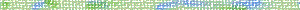 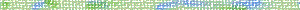 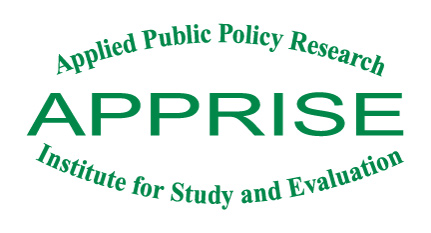 How can the data help warm weather states?
The Performance Measures provide actual energy expenditure data documenting the need for additional ratepayer-funded energy efficiency programs
The data can help to identify subgroups with greater needs
Opportunity for referrals from LIHEAP to WAP for those with the highest usage
46
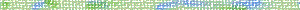 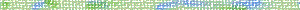 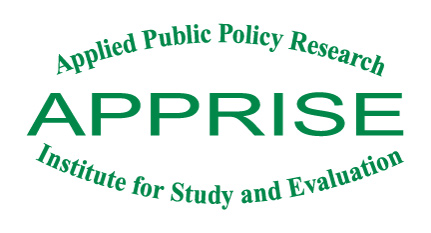 Conclusions
47
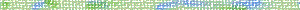 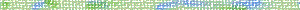 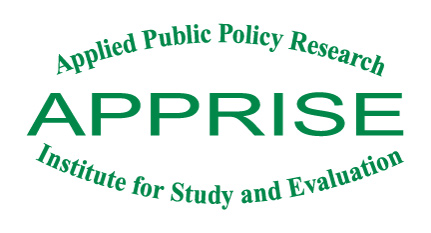 Conclusions
Need for Low-Income Weatherization in the Warm Climate States
Low-income households in warm southern climates have energy expenses and energy burdens comparable to the Midwest
Less of the income-eligible population in the warmer climate zones served, but also less funding available
Comparatively few ratepayer programs targeted at low-income households in the South
48
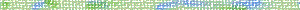 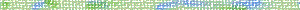 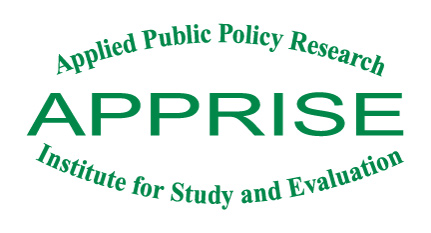 Conclusions
WAP Performance in Warm Climates
Combined gas/electric savings for gas-heated homes in the Hot-Humid and Moderate zones was comparable to the Very Cold zone.
Electric main heat savings in warm regions similar to cold regions.
Measure installation rates show room for improvement.
Analysis across climate zones points to the need to prioritize high usage and major measures
49
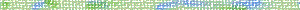 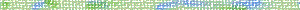 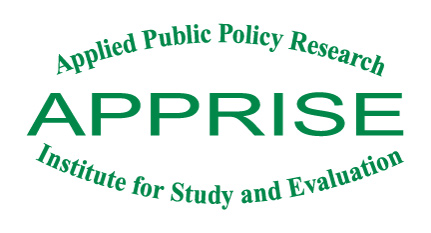 Conclusions
New LIHEAP Performance Measures
The warm weather state LIHEAP offices are collecting energy expenditure data that can help to document the need for additional ratepayer funded energy efficiency programs in those states.
WAP offices can coordinate with LIHEAP to review the data and discuss ways to target high usage LIHEAP recipients.
Example = Minnesota
50
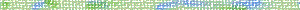 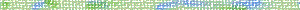 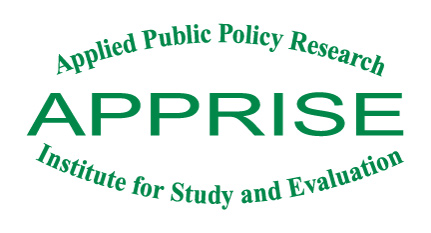 Conclusions
Continued opportunity for WAP to maximize energy savings in warm climates
Target high usage customers
Identify opportunities for major measure installations
Conduct performance management to assess work quality
Conduct evaluations to assess if goals are achieved
51
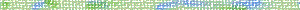 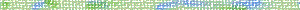 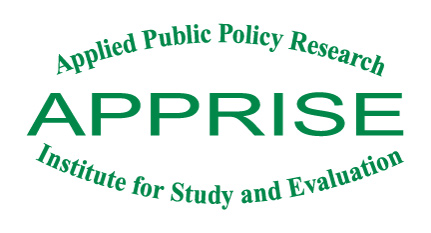 Contact
Kevin McGrath, 609-252-2081
Kevin-McGrath@appriseinc.org  

Dan Bausch, 609-252-9050
Daniel-Bausch@appriseinc.org 

APPRISE
32 Nassau Street, Suite 200
Princeton, NJ 08540
52
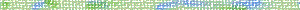